Megújuló és nem megújuló energiaforrások
Megújuló energiaforrások
Napenergia
Bioenergia
Vízenergia
Szélenergia
Geotermikus energia
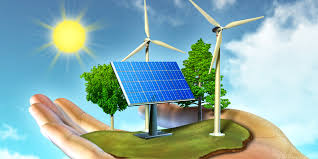 Előnyei
Örökké rendelkezésre álló készletek
Környezetkímélő működés
Energiafüggetlenség
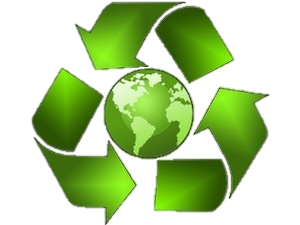 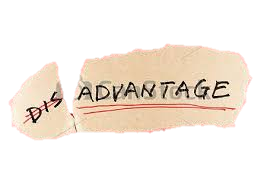 Hátrányai
Felhasználásukat a helyi adottságok meghatározzák. 
Nem használhatóak fel bárhol, és bármekkora mennyiségben
Egyenetlen termelés (az energia nehéz tárolhatósága)
Nagy helyigény, környezetrombolás
A leggyakrabban felhasznált erőművek
Szélerőmű 
Vízerőmű 
Naperőmű 
Geotermikus-erőmű 
Biomassza
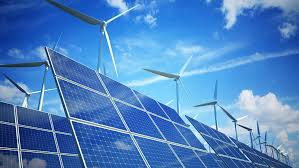 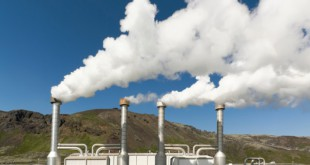 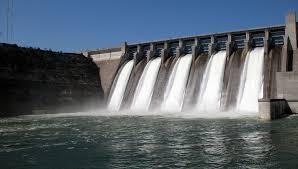 A Napenergia Magyarországon
Paksi naperőmű:

20,6 MW (2019)
legnagyobb Naperőmű
74 000 panel
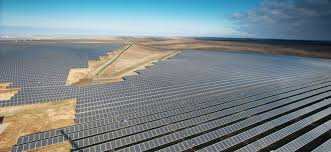 Napenergia csúcsteljesítmény Magyarországon 2010 - 2018 (MW)
A vízenergia Magyarországon
Kiskörei Vízerőmű: 

28 MW
4 turbina
Magyarország legnagyobb vízerőműve
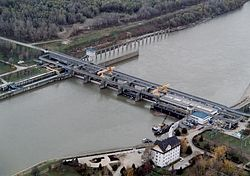 A Szélenergia Magyarországon
Kisigmánd 
38 000 kW  (2009)
25 torony
Legnagyobb Magyarországon
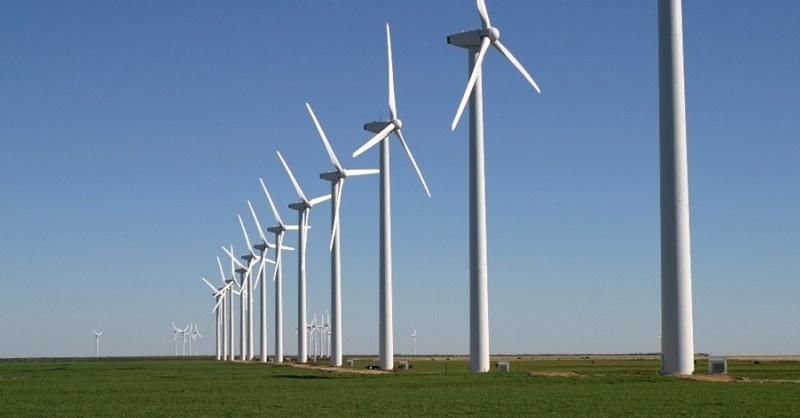 Nem megújuló energiaforrások
Előnyei
Rengeteg energia kinyelése
Kielégíti az emberiség energiahasználatát
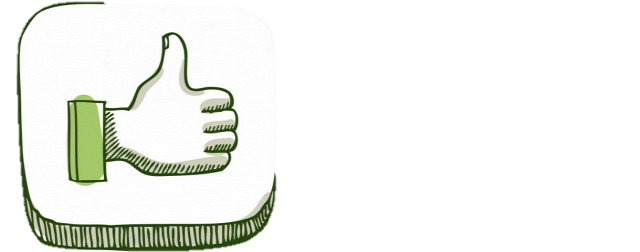 Hátrányai
Korlátozottak
Költséges
Környezetszennyező
Megváltoztatja a föld légkörét
Radioaktív anyagok
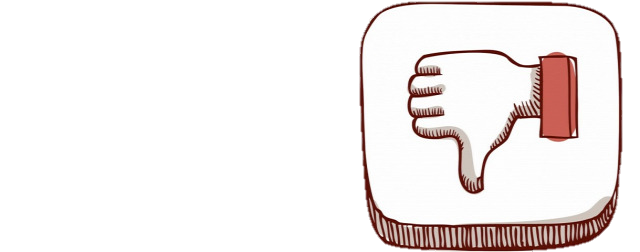 Alapanyagok
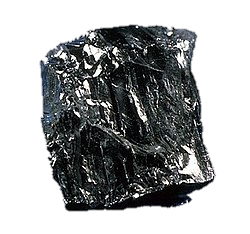 Kőszén 
Kőolaj
Földgáz
Urán
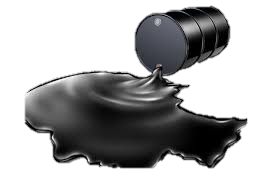 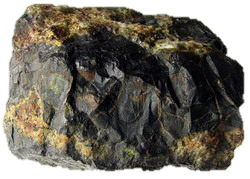 Paksi Atomerőmű
Magyarország 53,6% energiáját adja
4 reaktor blokk
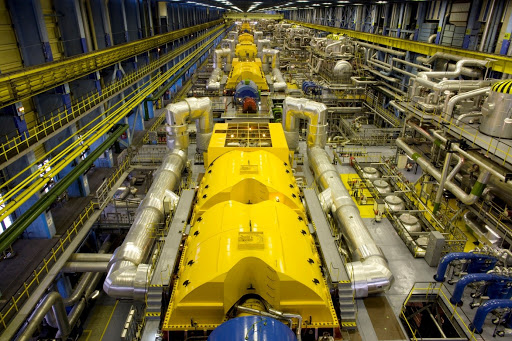 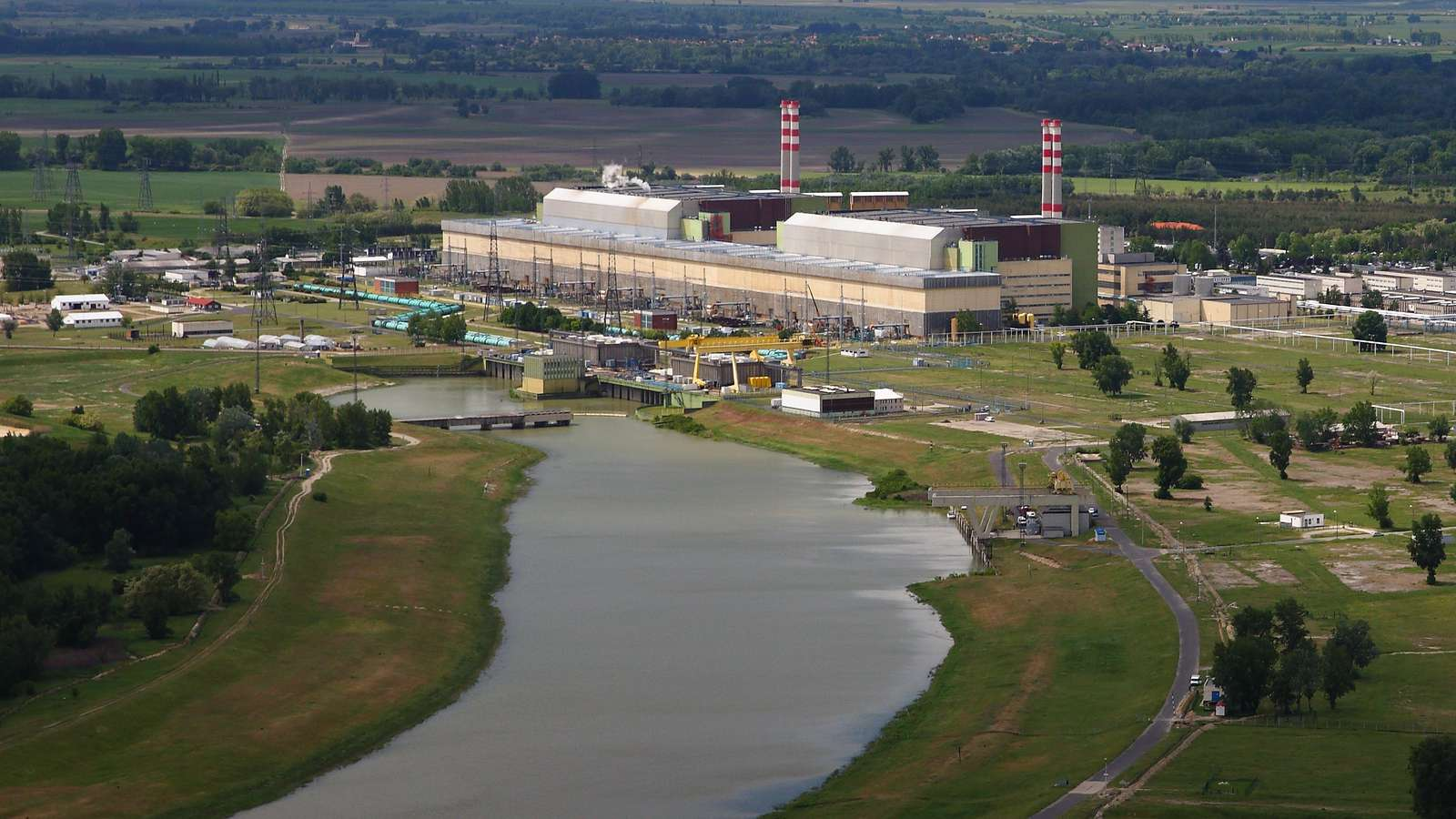 Köszönöm a figyelmet!